Airbnb service
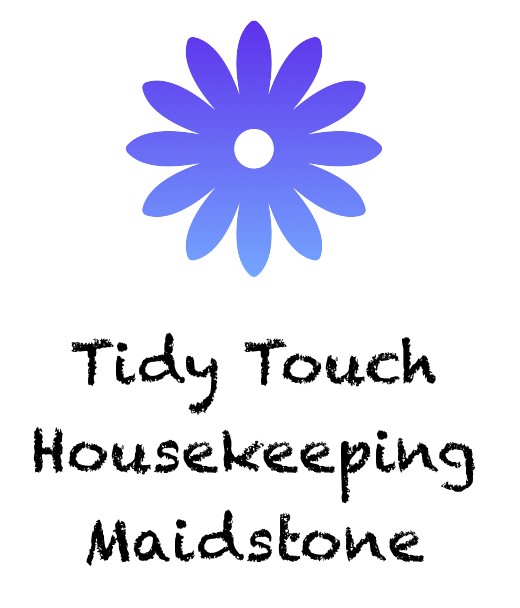 Tidy touch housekeeping maidstone
Linen hire
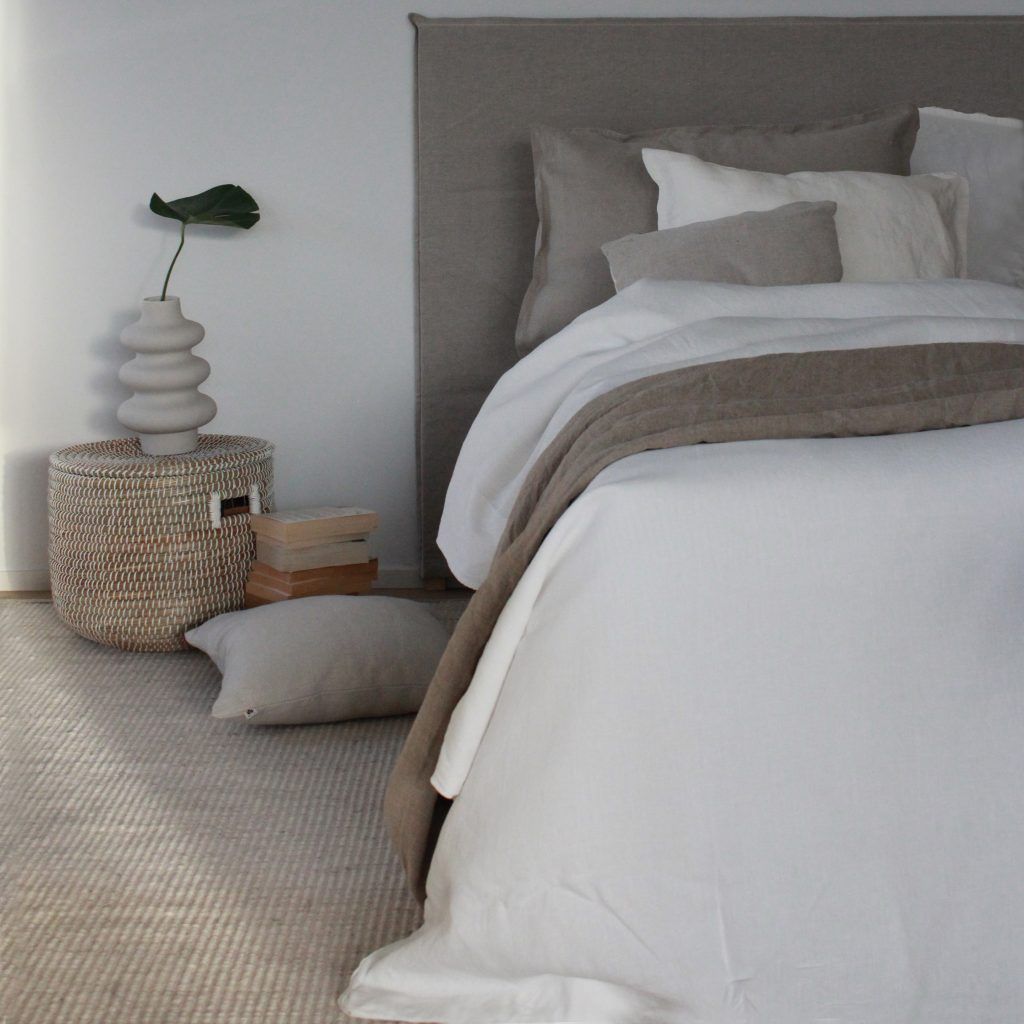 Single bed pack £15​
​
 1x Single Sheet​
 1x Single Duvet cover​
 2x Pillows Cases
 1x Hand Towel​
 1x Bath Towel​
Double bed pack £16​
​
1x Double Sheet​
 1x Double Duvet Cover​
 4x Pillows Cases​
 2x Hand Towels​
 2x Bath Towels​
King bed pack £17​
​
1x King Sheet​
  1x King Duvet Cover​
  4x Pillow Cases​
  2x Hand Towels​
  2x Bath Towels​
Super King bed pack £20​
​
1x Super King Sheet​
 1x Super King Duvet Cover​
 4x Pillow Cases​
 2x Hand Towels​
 2x Bath Towels​
Linen hire policy
https://www.tidytouchmaidstone.co.uk/policy-linen-hire
(Please note the Linen hire policy can be customised)
Just for you
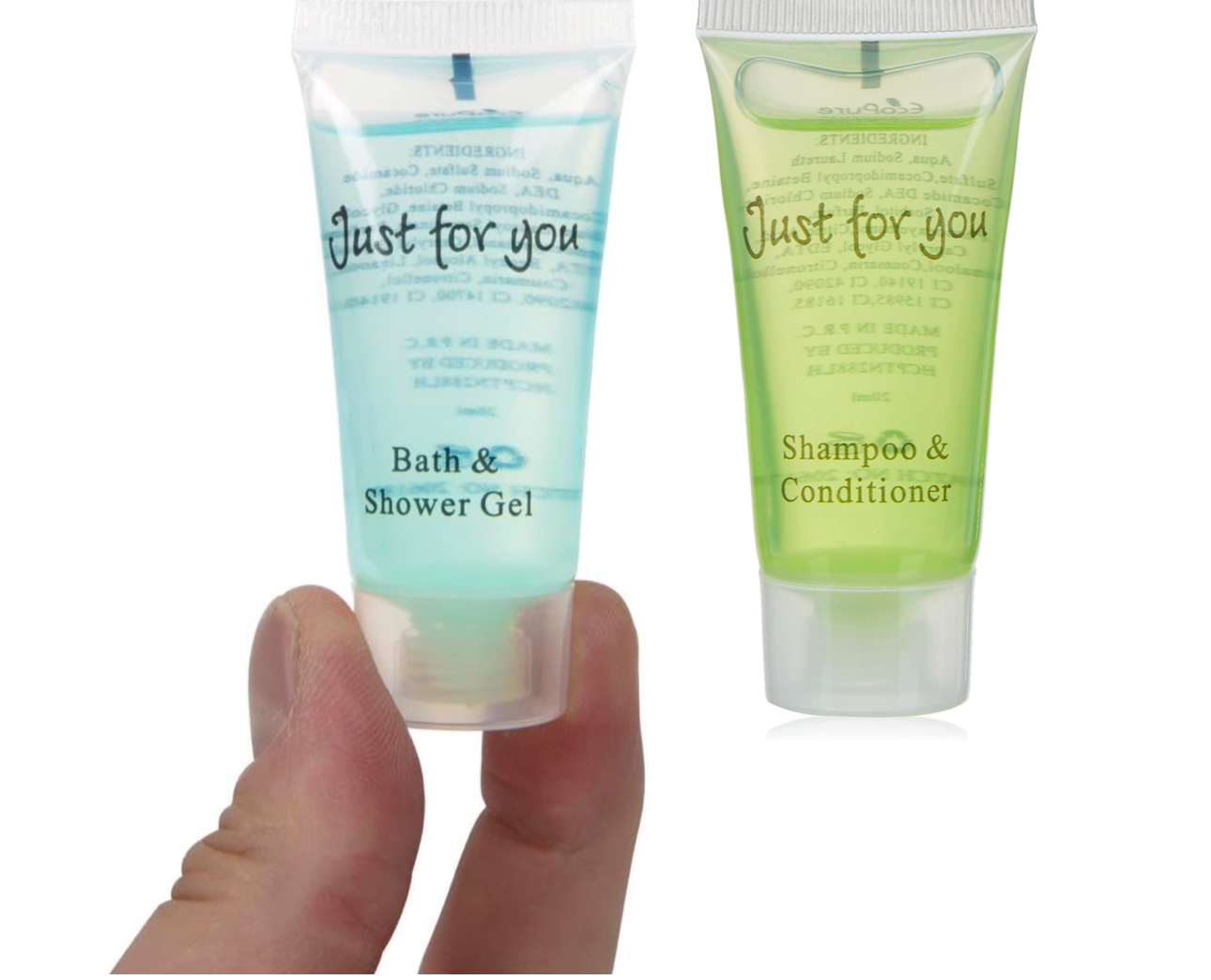 1 Bath and shower gel + 
1 Shampoo and conditioner          
£1.50
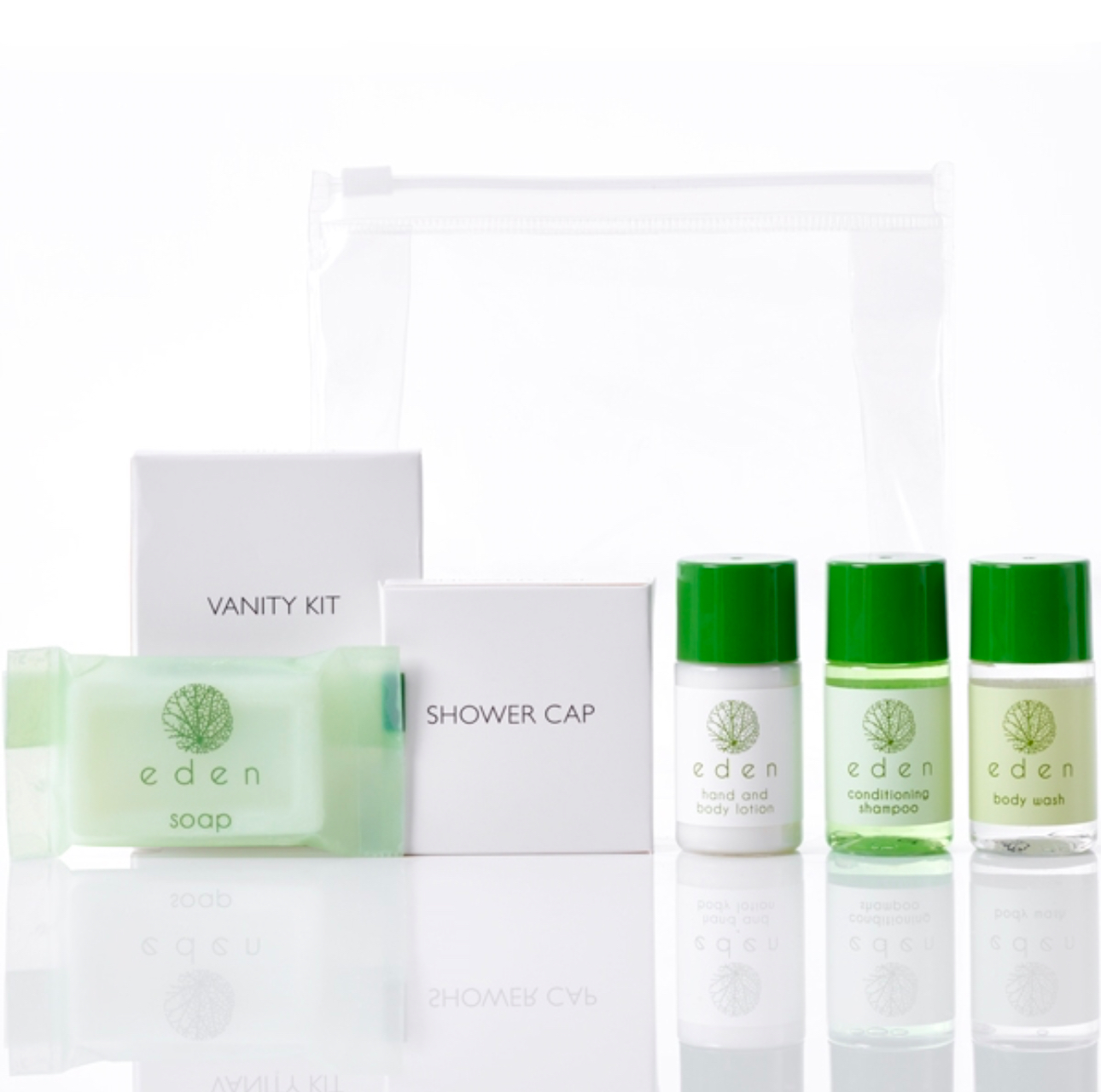 Eden Toiletries & Amenities Welcome Pack
Each pack contains 20ml bottles of conditioning shampoo, body wash and hand and body lotion infused with citrus fruits and cardamom for a nourishing cleanse. 

A 20g flow-wrapped round hard soap, shower cap and vanity kit are also included.

Contents provided in a clear, waterproof zipped bag for your guests’ convenience and a smart display.

Eden hotel toiletries are made exclusively for Out of Eden using vegan and cruelty-free ingredients that are dermatologically tested.
£5
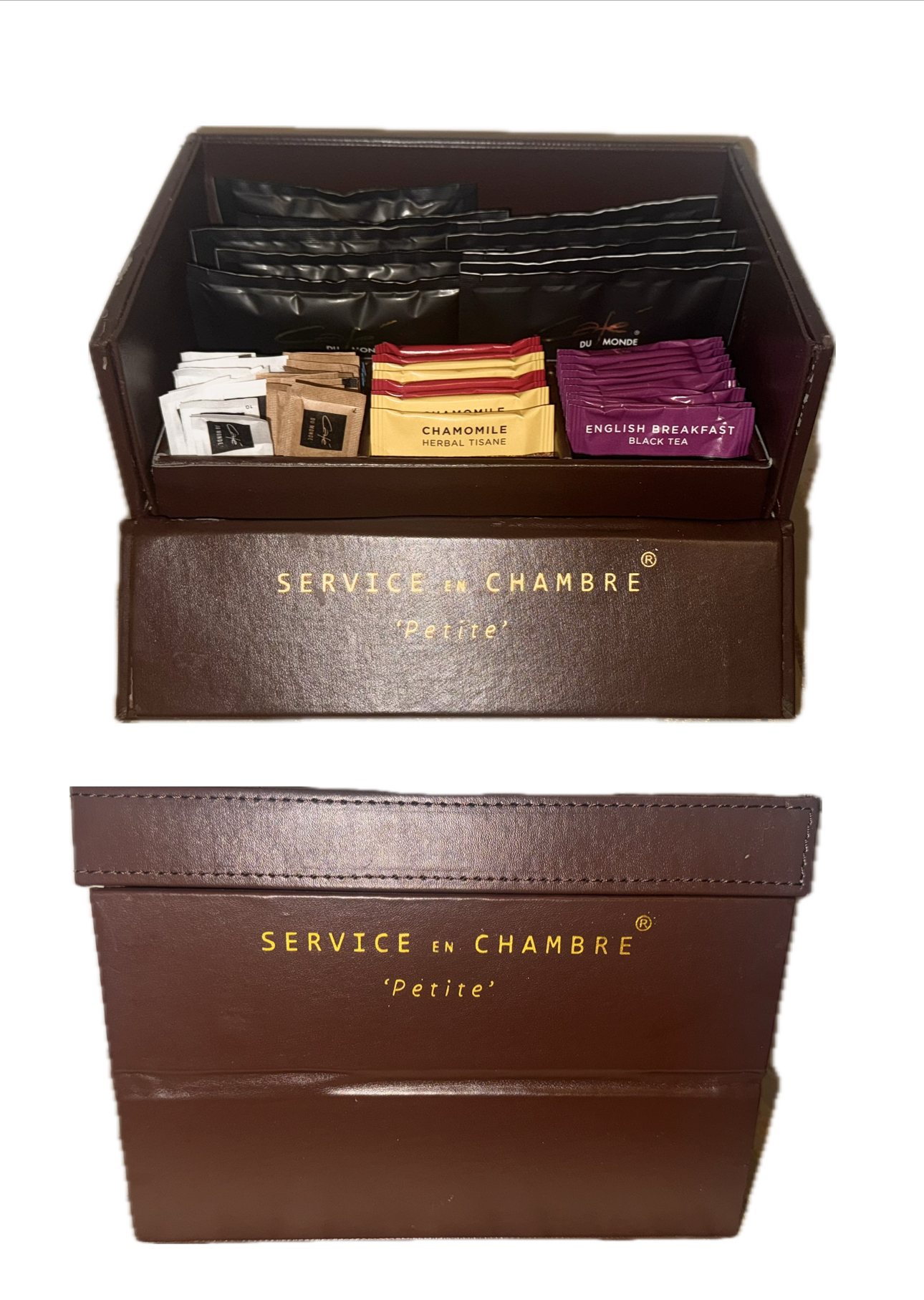 refreshment
Welcome pack shop
11 white sugar
11 brown sugar
5 coffee in a bag
5 coffee in a bag decaf
10 English breakfast tea
4 chamomile tea
4 summer berries tea
3 decaf tea
£12

*Please note the brown box is free to use and need to be given back once the service has finished.